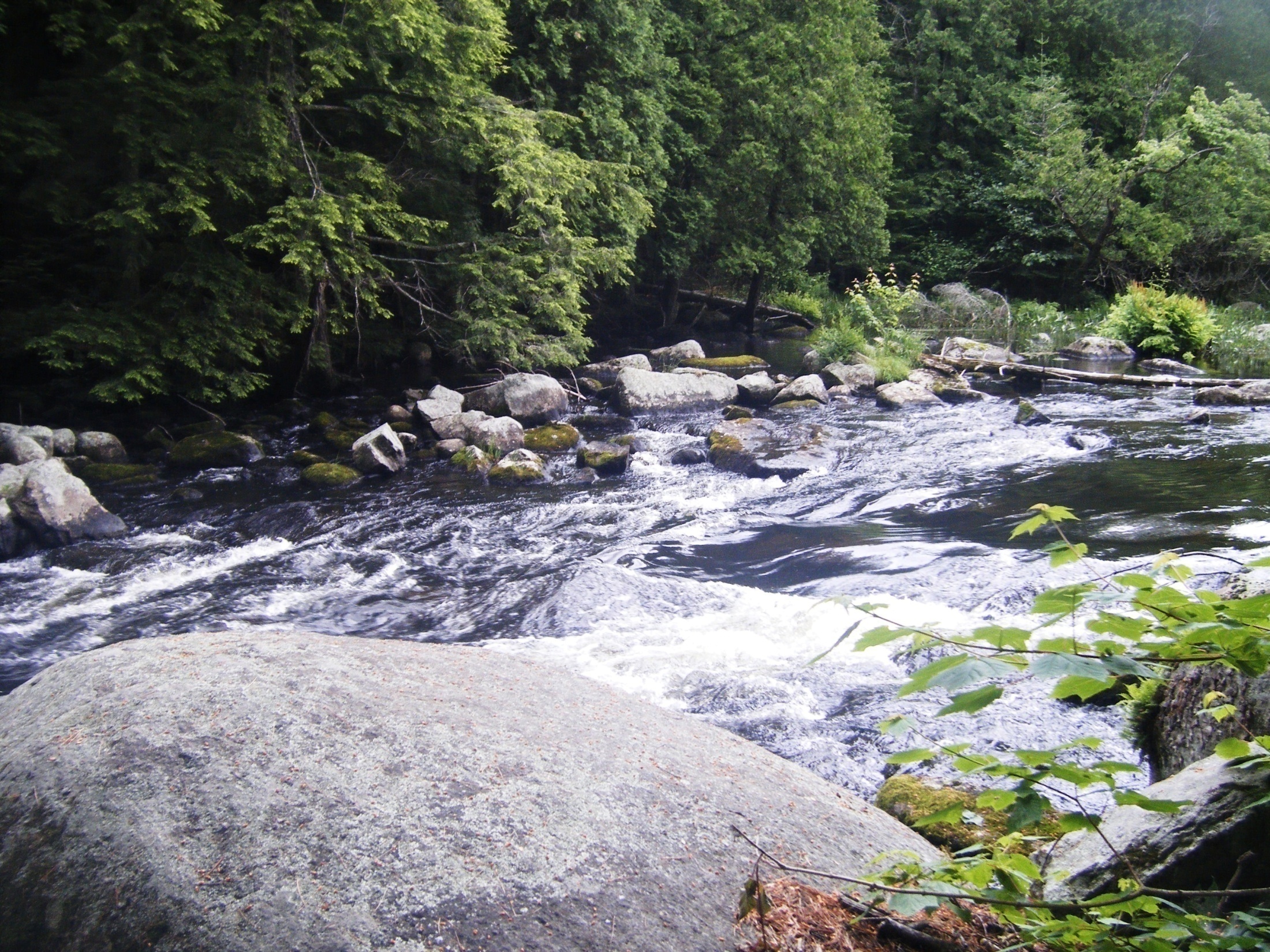 AIM:  After weathering, what processes move the sediment?
What is Erosion?Erosion is the process by which weathered sediments are transported/carried.
An agent of erosion is a material or a force that moves sediments from one place to another place.  

Agents of erosion include:  
Running water
Wind
Glaciers
Waves
Gravity
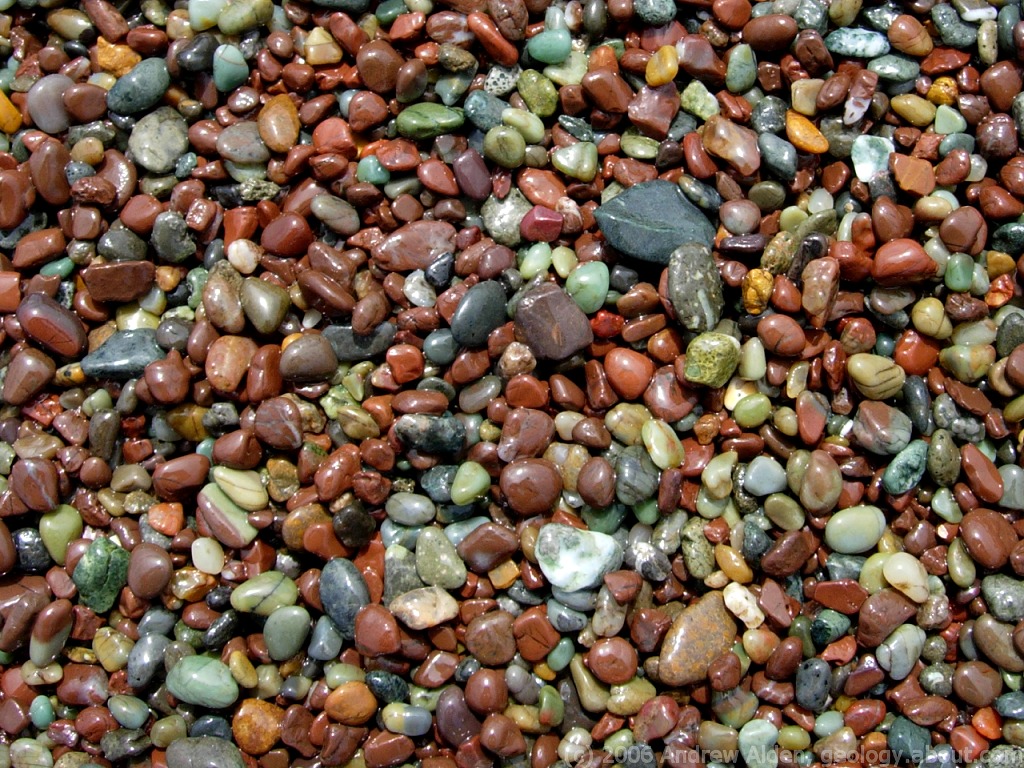 Stream Erosion at Natural Bridge, Virginia
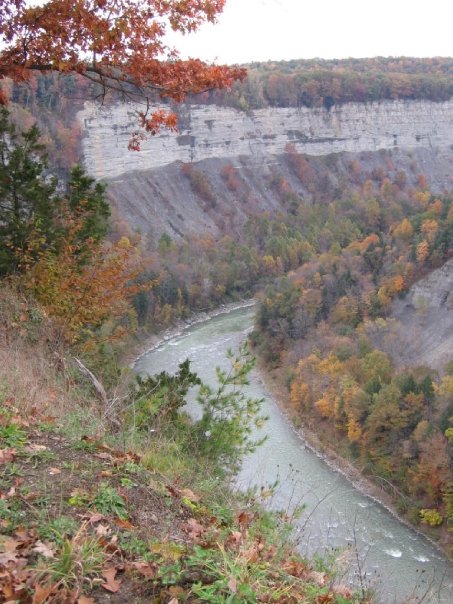 Stream erosion at Letchworth State Park, NY
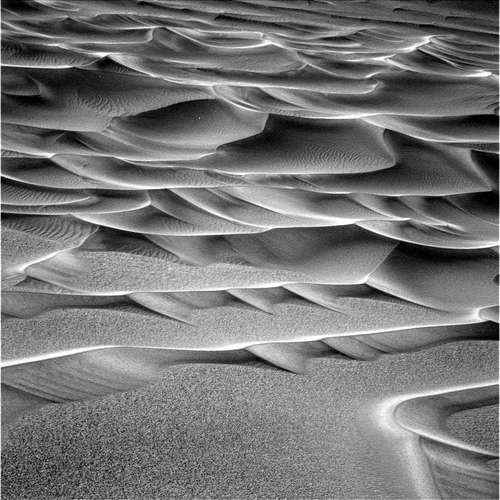 Sand dunes on Mars formed by wind erosion
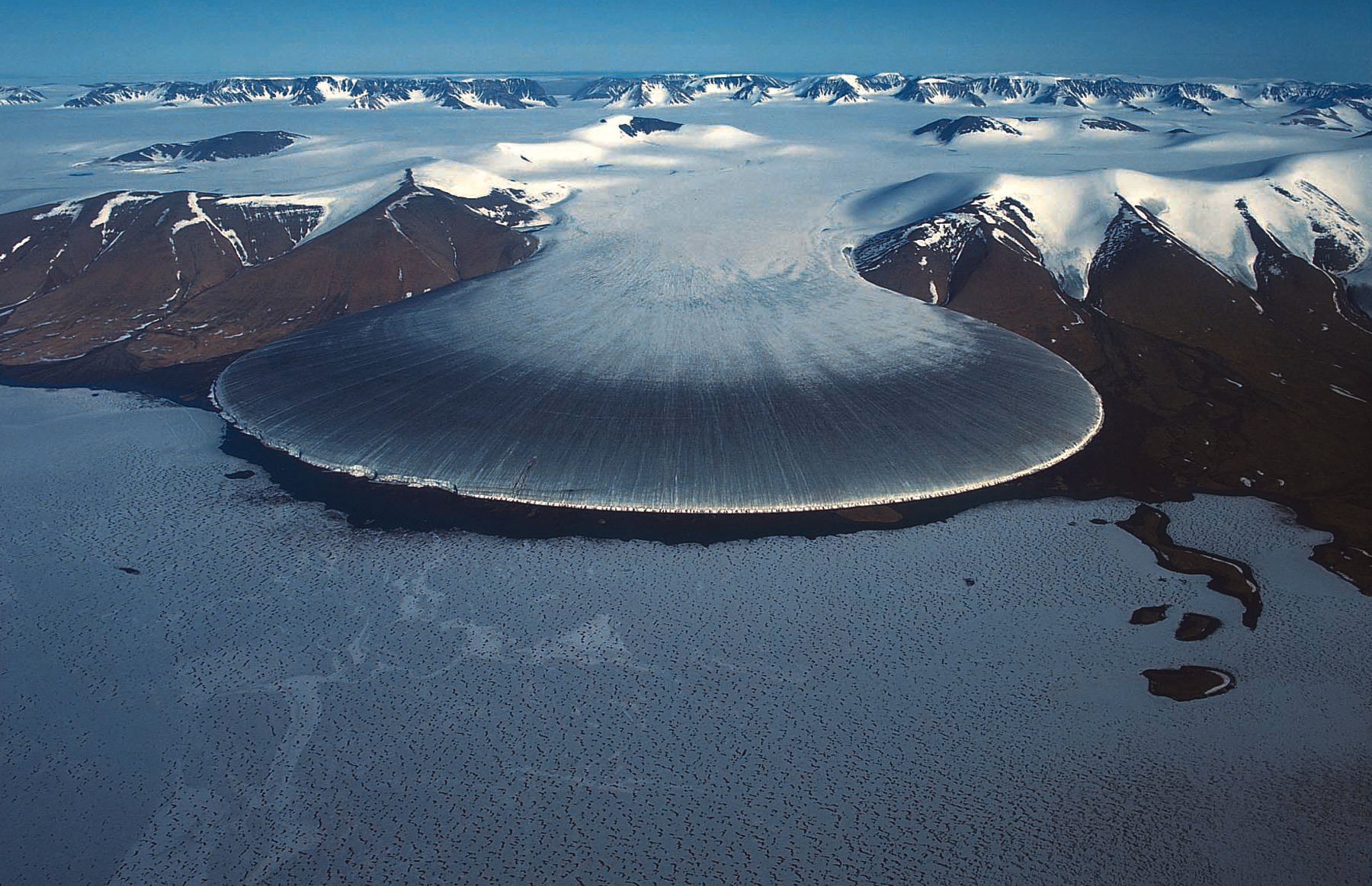 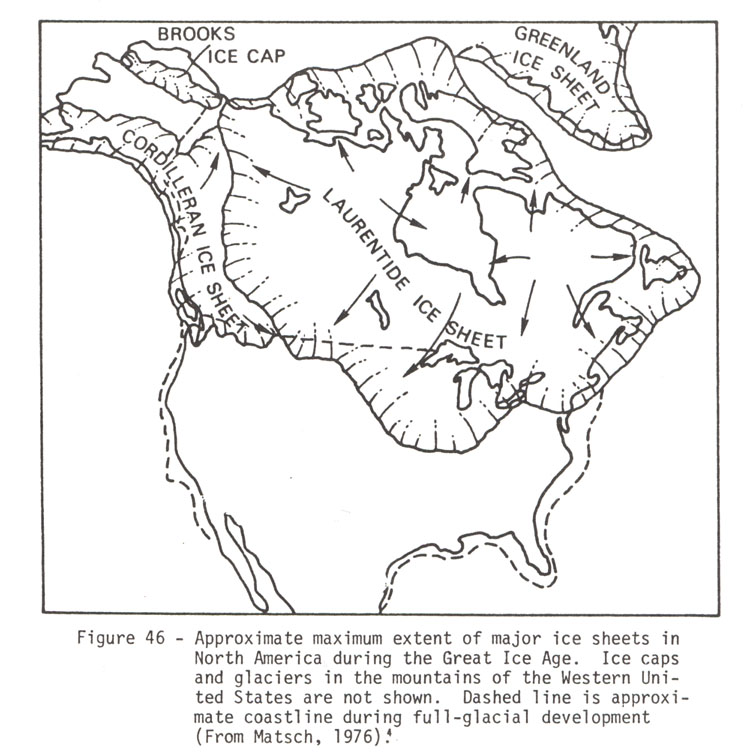 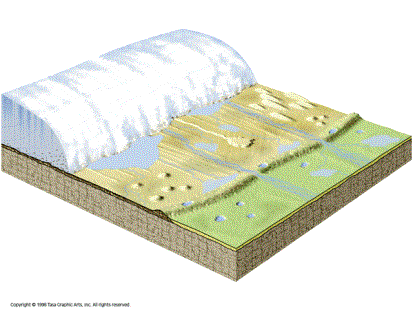 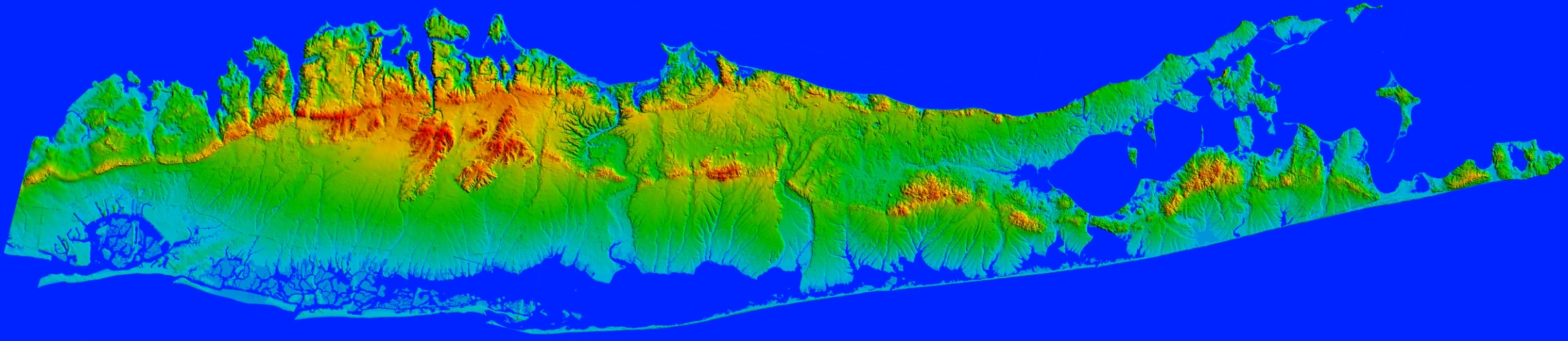 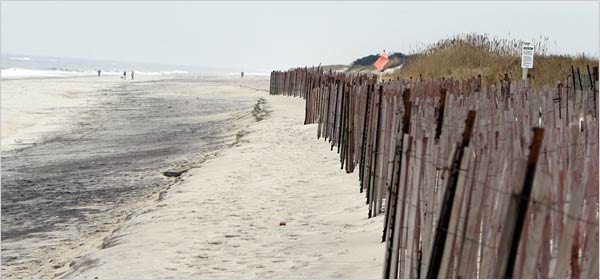 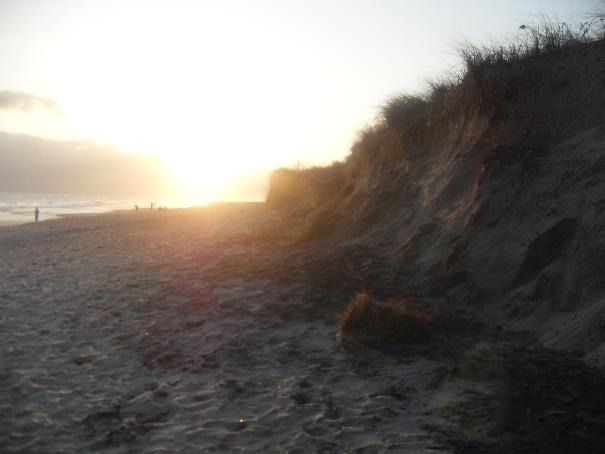 Beach Erosion at 
Smith Point Park, NY
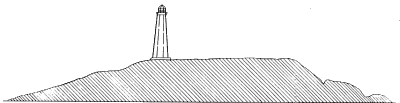 Montauk Point in 1838 (vertical section, west to east). The lighthouse is 220' from the bluff.
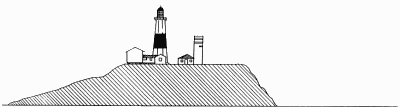 Montauk Point in 1990 (vertical section, west to east). The lighthouse is 100' from the bluff.
Present-Day Montauk Point
1939 Montauk Point
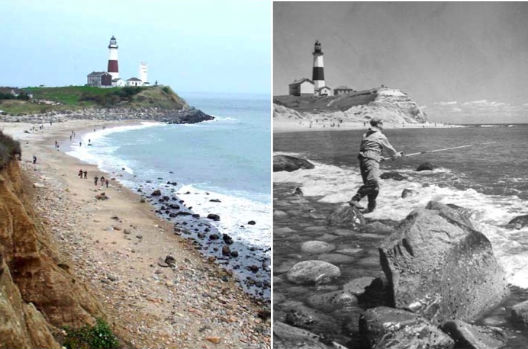 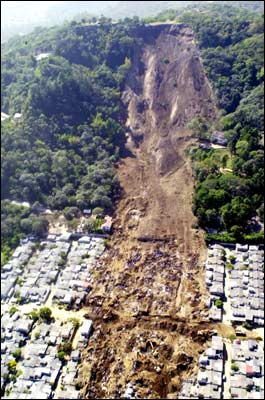 What force is mainly responsible for Erosion?
Water
Raindrops loosen soil & pick up particles
Runoff
Water moves over land
Also carries soil particles
Amount of Runoff depends on:
Rain amount, vegetation, soil type, land shape, land use
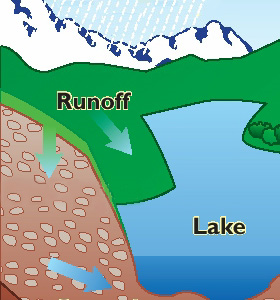 What is Deposition?Deposition is the process by which sediment is dropped or settles.
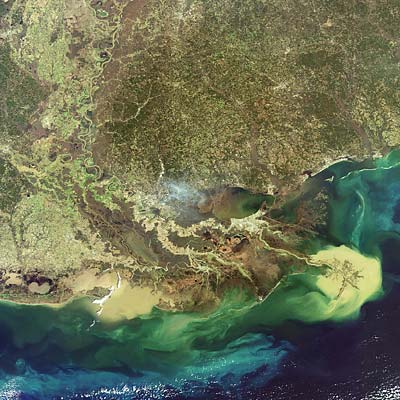 Mississippi River Delta
Deposition occurs when the velocity (speed) of running water or wind decreases, and/or when the discharge (volume of water) decreases.
decreases
decreases
Factors that affect the deposition of sediment:
Size: As the size of sediment increases, the rate (speed) of deposition increases.
RATE 
of
Deposition
Size of Sediment
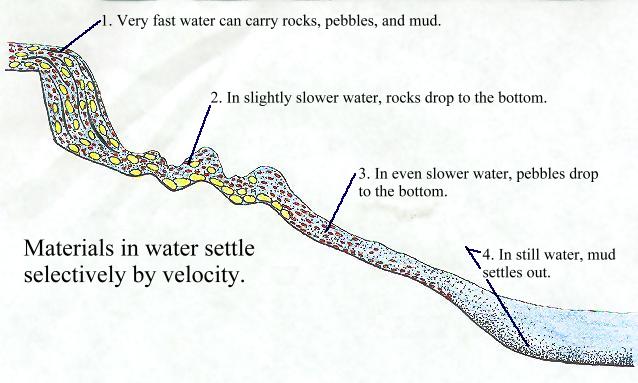 2.  Density:  As the density of sediment increases, the rate (speed) of deposition increases.
RATE 
of
Deposition
Density of Sediments
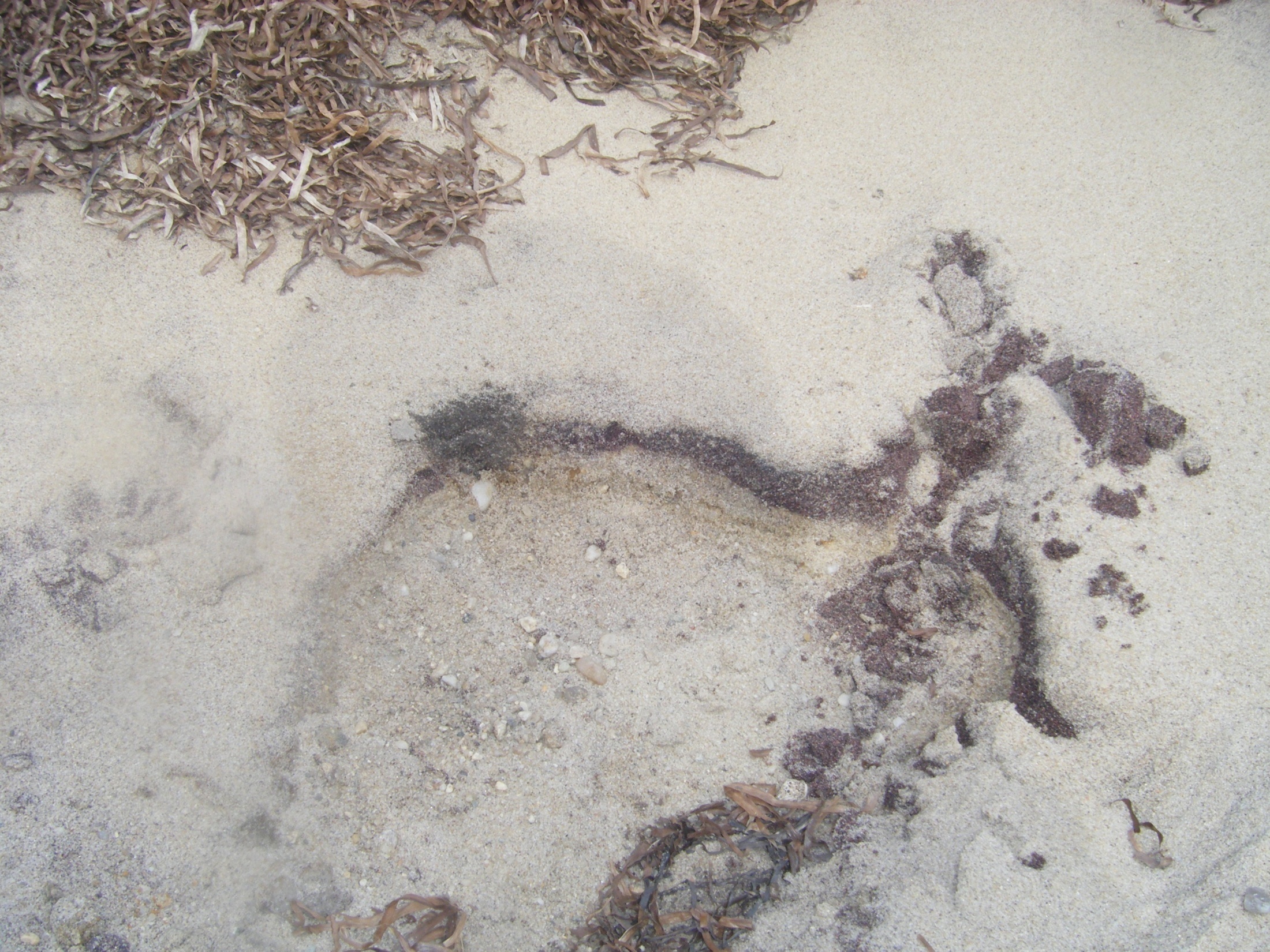 Darker, more dense sand particles
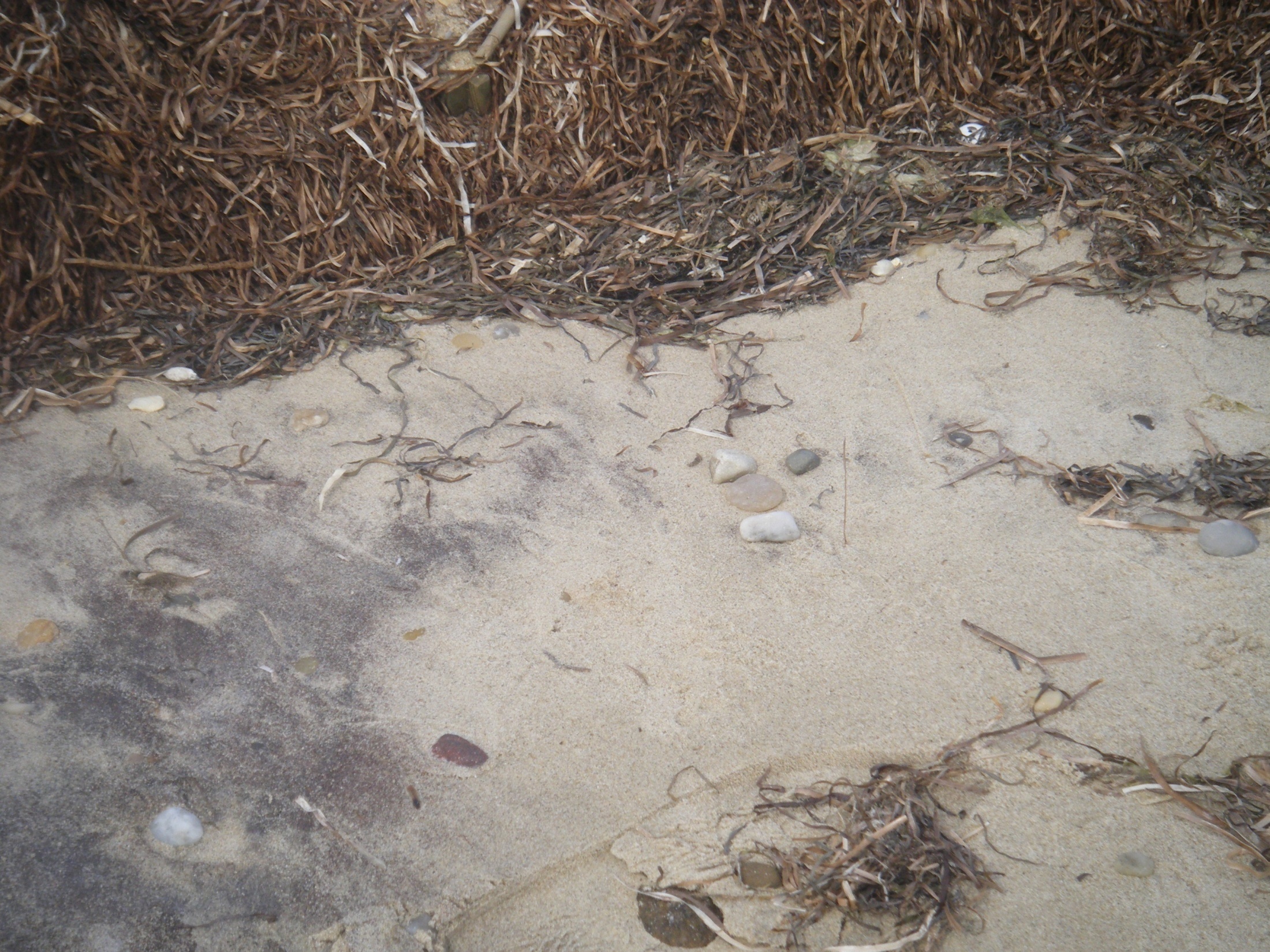 3.  Shape:  As the shape becomes more round, the rate (speed) of deposition of the sediment increases.
RATE 
of
Deposition
Flat
Round
Shape of Sediments
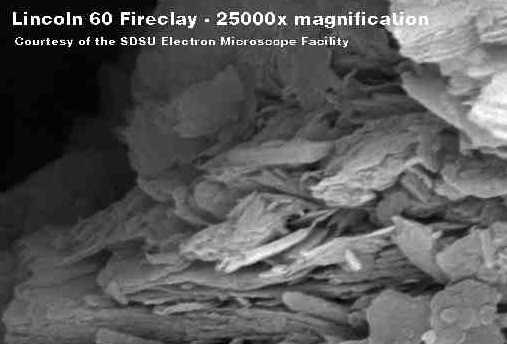 What CAUSES erosion and deposition?
Gravity causes water to flow downhill.
Gravity causes glaciers to flow down a valley or spread outward.
Gravity causes winds by pulling heavier (more dense) cold air down beneath the lighter (less dense) warm air.
4.  Gravity pulls sediments down slopes.
The downhill movement of sediments by gravity is called mass wasting.

Types of mass wasting include:
Landslides (land moving down a slope)
Mudslides (quick saturation with water)
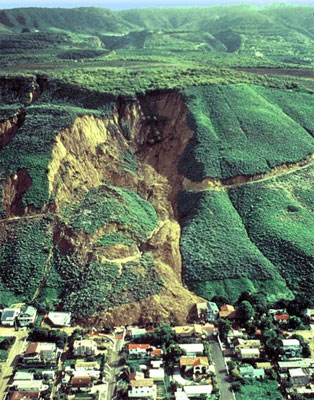 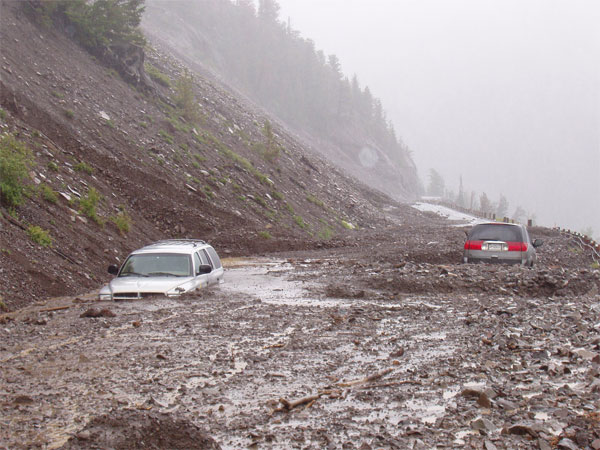 Mudslide
Landslide
Deadly mudslide in Portugal, Feb 2010
National Geographic Video - Landslides
Deposition resulting from gravity
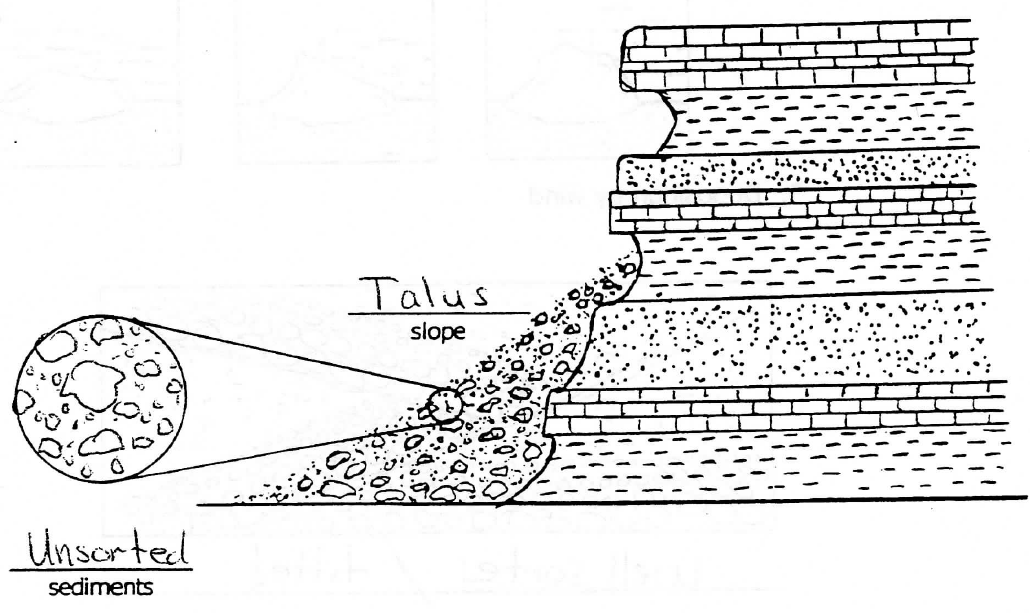 Talus
Unsorted
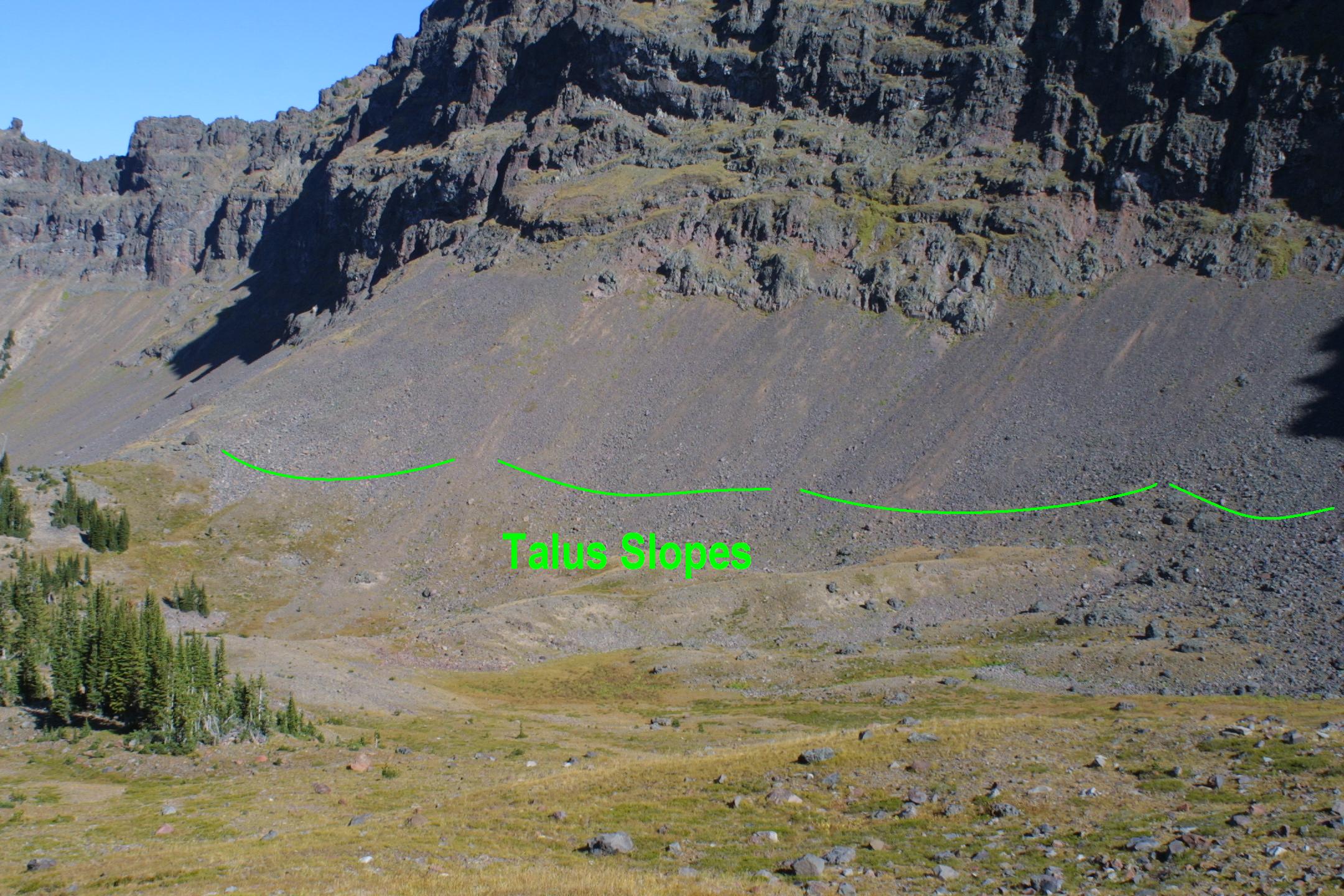 Hyalite Peak, Montana
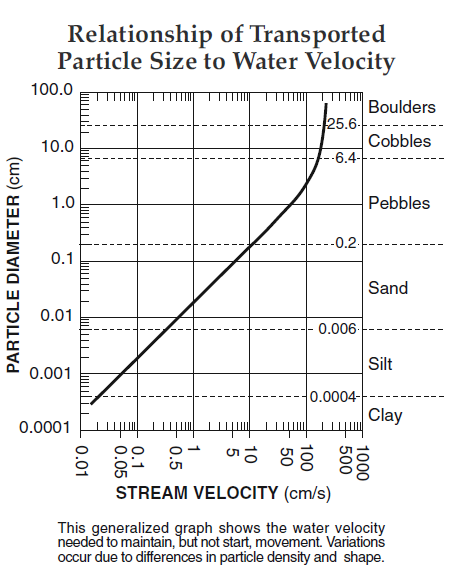